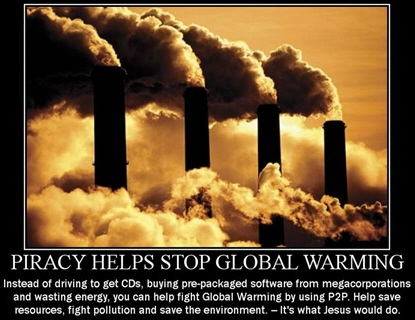 Znečistenie 
vzduchu
Mgr. Zuzana 
Morávková
Čo všetko znečisťuje vzduch?
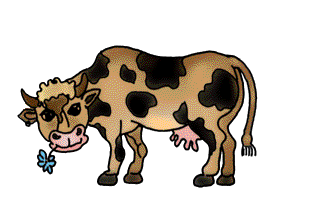 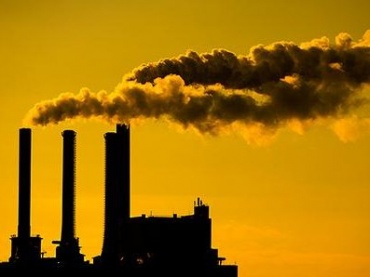 Spalné plyny z tovární a
tepelných elektrární
Dobytok tvorí pri trávení 
potravy metán
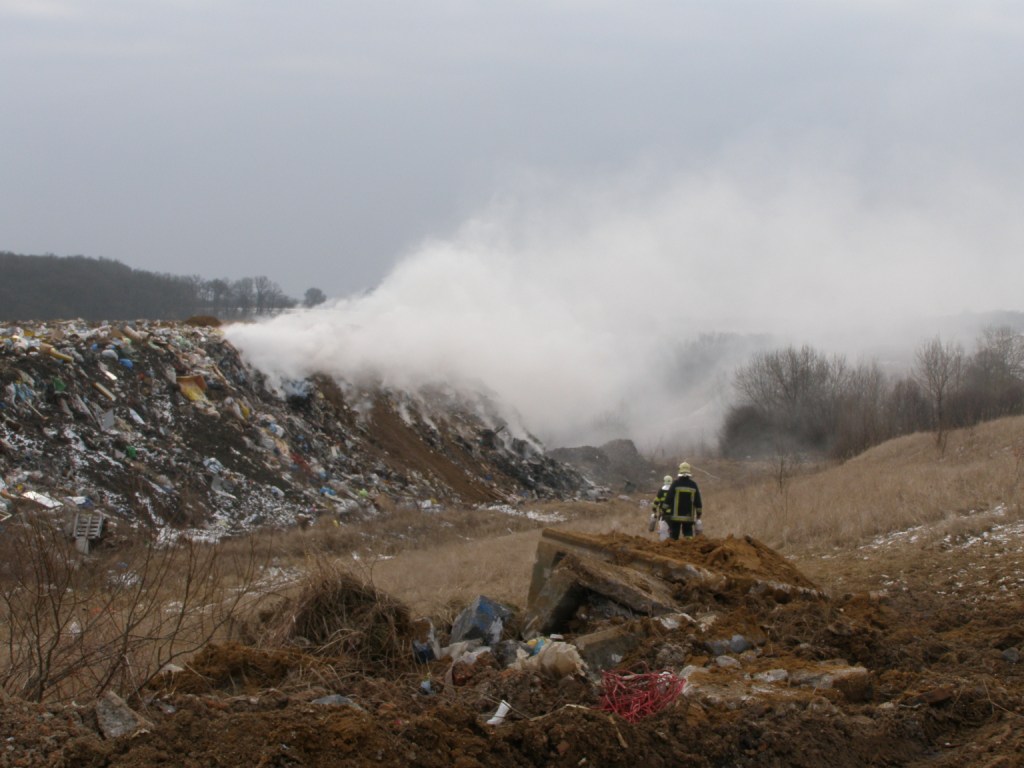 Výfukové plyny z dopravy
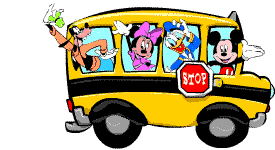 Skládky odpadu tiež 
znečisťujú vzduch
Smog
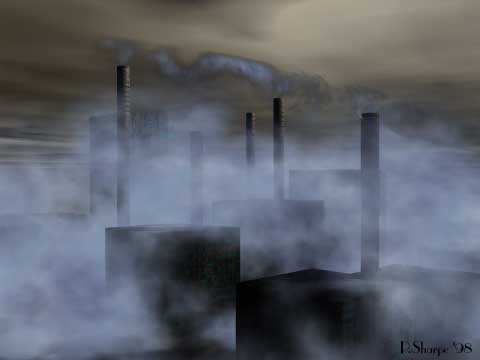 Je zmes hmly, prachu a spalných plynov
Kyslé dažde
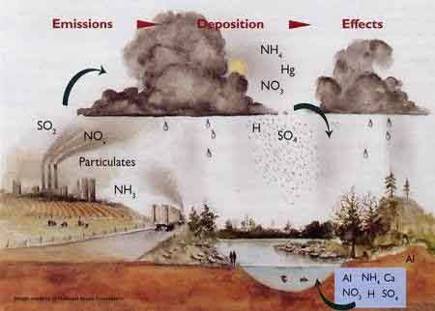 Kyslý dážď vzniká reakciou spalných plynov, 
hlavne oxidov síry a dusíka s vodnou parou
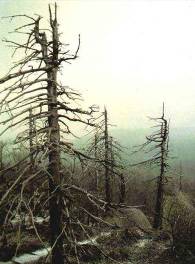 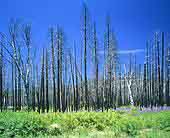 Dôsledky kyslých dažďov:
zvyšujú chorobnosť ľudí – dráždia sliznice dýchacích ciest 
  znižujú úrodnosť pôdy  – pôda stráca živiny
 poškodzujú lesy - hrdzavenie ihličnanov
 znehodnocujú vodu 
 poškodzujú budovy a sochy
 spôsobujú rýchlejšie hrdzavenie áut a striech
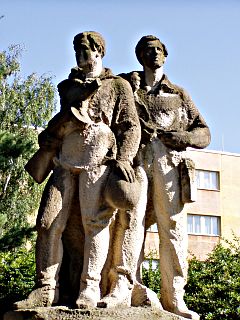 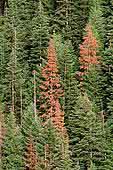 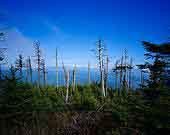 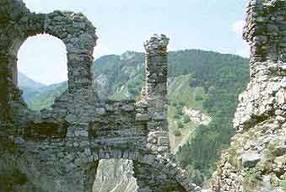 Skleníkový efekt
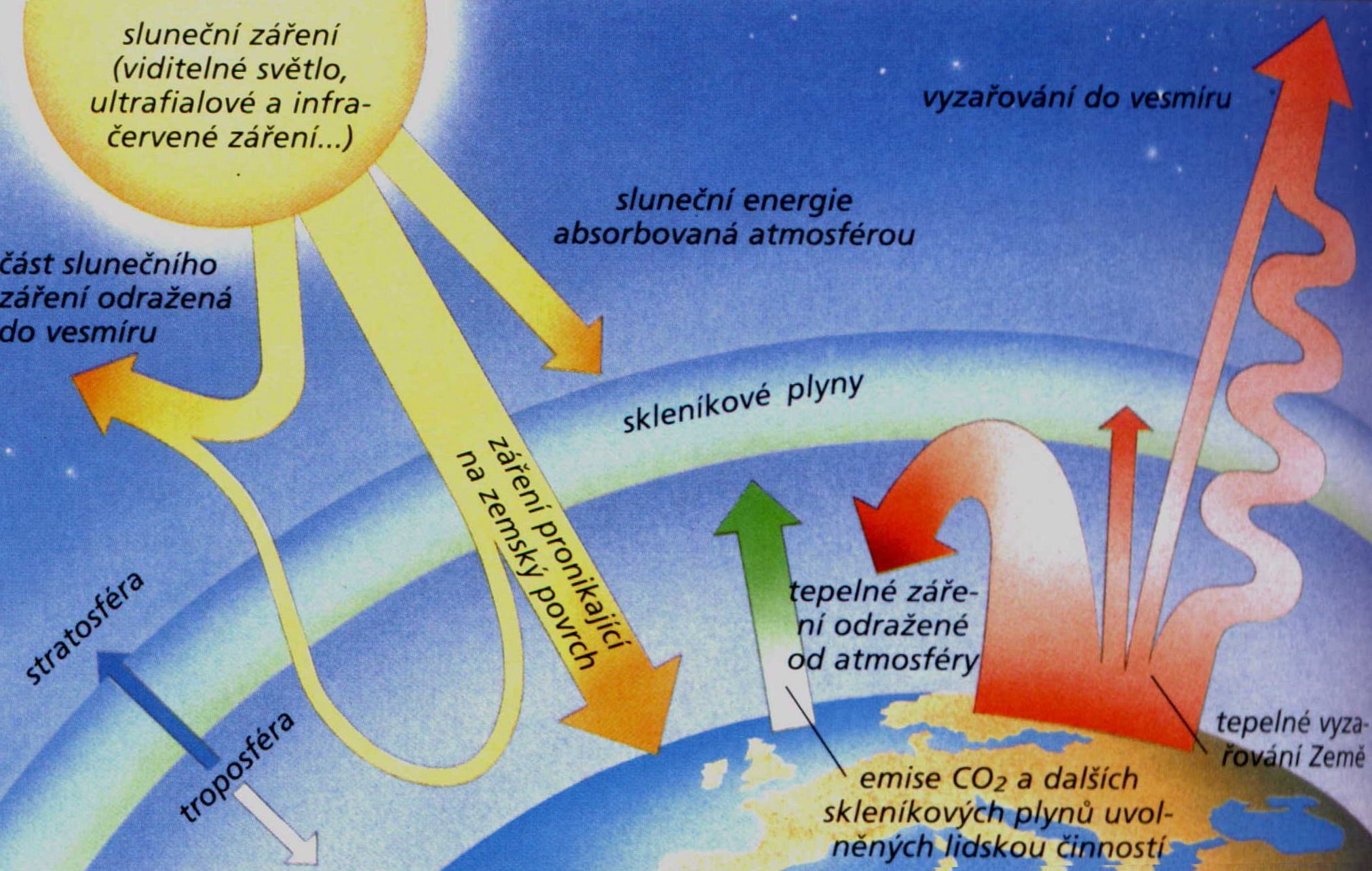 Oxid uhličitý, metán a vodná para zadržiavajú časť 
slnečného žiarenia a spôsobujú globálne otepľovanie
Dôkaz – topenie ľadovcov
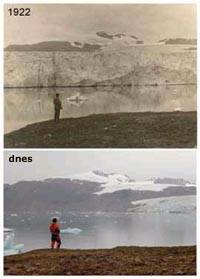 Dôsledky skleníkového efektu
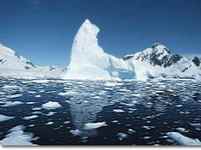 Roztápanie ľadovcov - hladina morí sa môže zvýšiť o 65 cm do roku 2100

 Suchá pôda - bude pršať častejšie, ale voda sa bude odparovať rýchlejšie, čo spôsobí vysušovanie pôdy

 Hurikány a tropické búrky - silné dažde sprevádzajú vietor čo spôsobuje záplavy v nízko položených oblastiach.
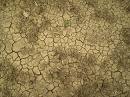 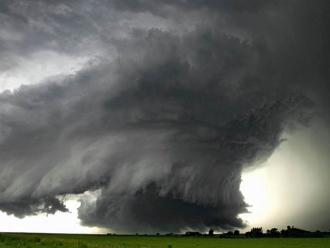 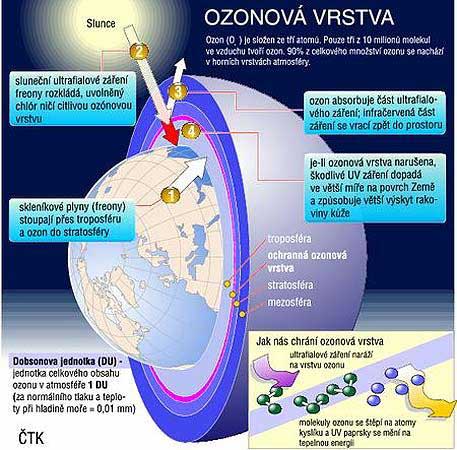 Ozónová diera
Je miesto stenčenia ozónovej vrstvy, ktorá nás 
chráni pred škodlivým slnečným žiarením
Dôsledky ozónovej diery
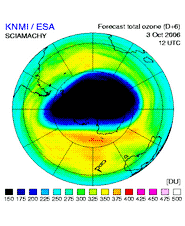 poškodzovanie rastlinných a živočíšnych buniek

dopady na ľudské zdravie – spôsobuje rakovinu kože a šedý očný zákal  (oslepnutie) ako aj oslabenie imunity
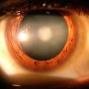 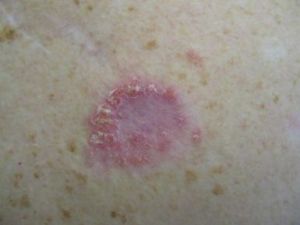 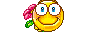 Ďakujem za pozornosť!
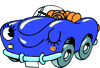